Исследовательская работа"Чудесное превращение: из гусеницы - в бабочку"
Автор: Кузнецова Софья, ученица 3 "б" класса
 МОУ «Лицей № 40» Руководители:Медведкова М.В., учительКузнецова А.А., мама
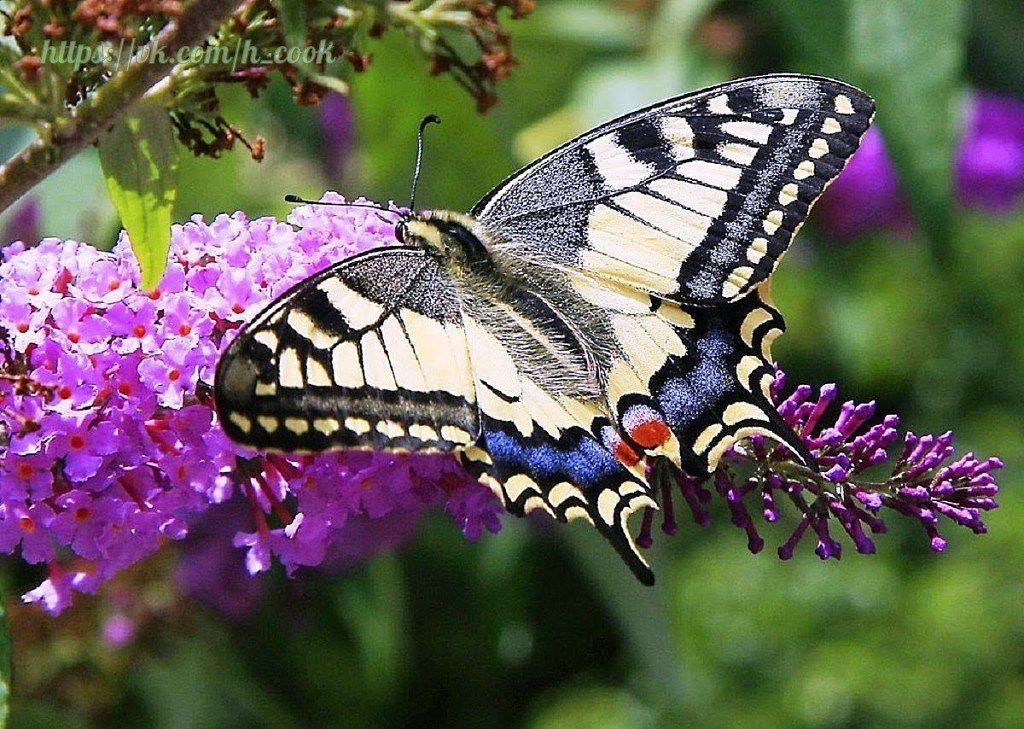 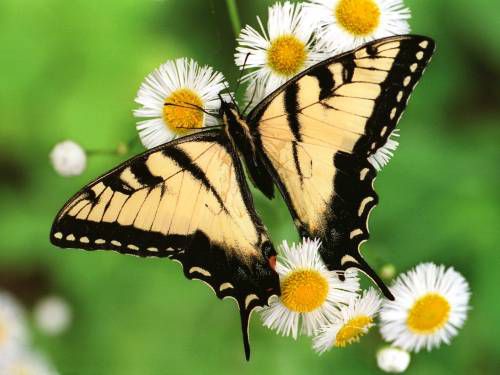 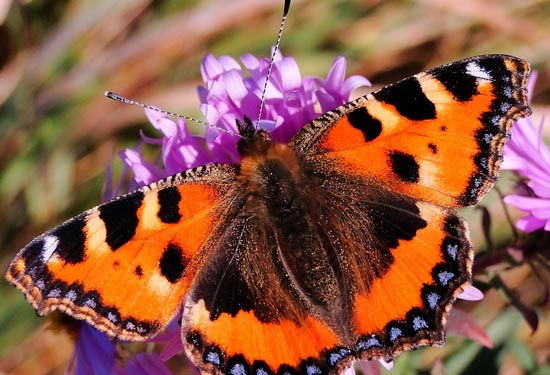 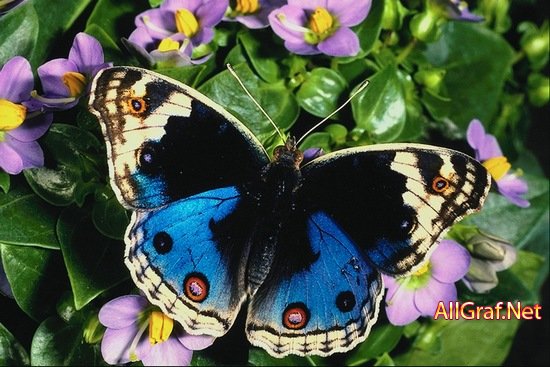 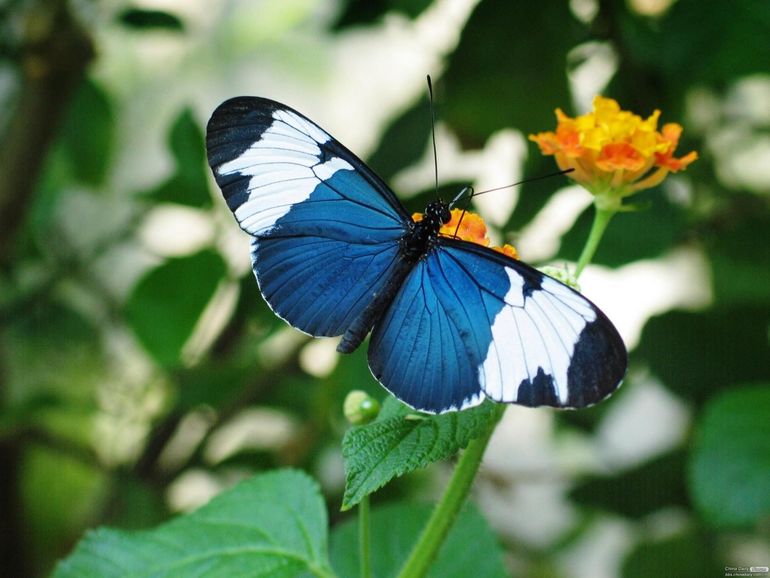 Цель исследования:
Попробовать вырастить бабочку из гусеницы в домашних условиях
Задачи исследования:
Гипотеза:
При соблюдении определенных условий возможно вырастить бабочку из гусеницы в неволе
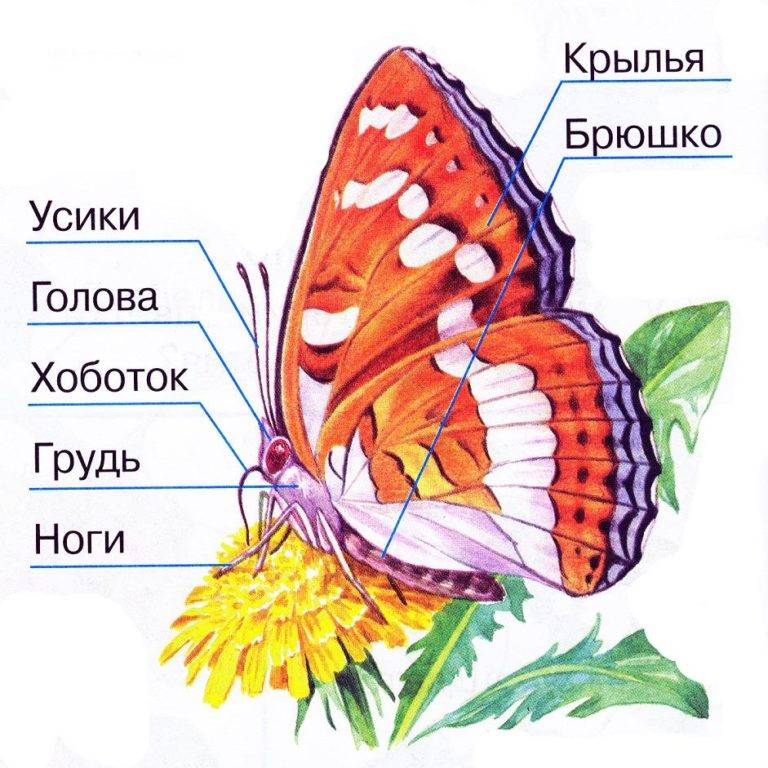 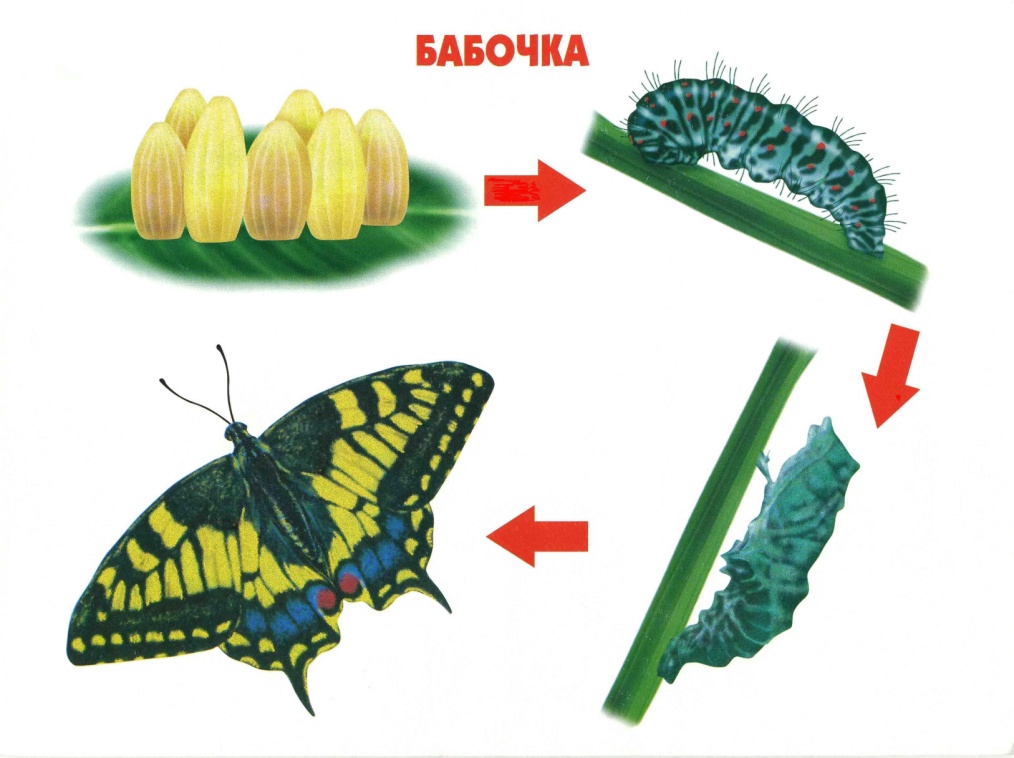 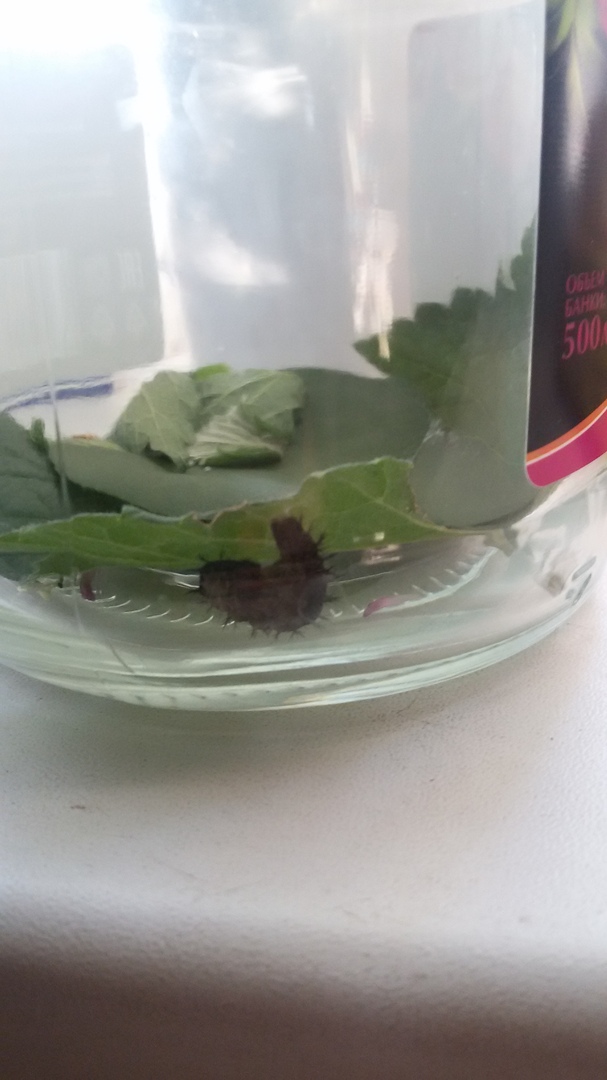 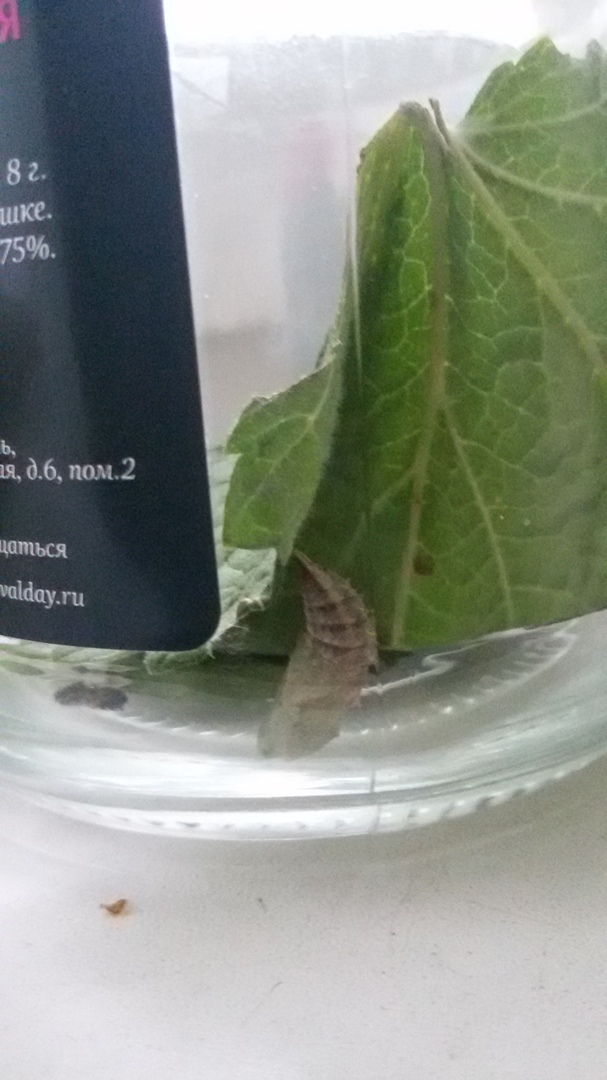 День первый.
День второй.
Куколка
Шкурка гусеницы
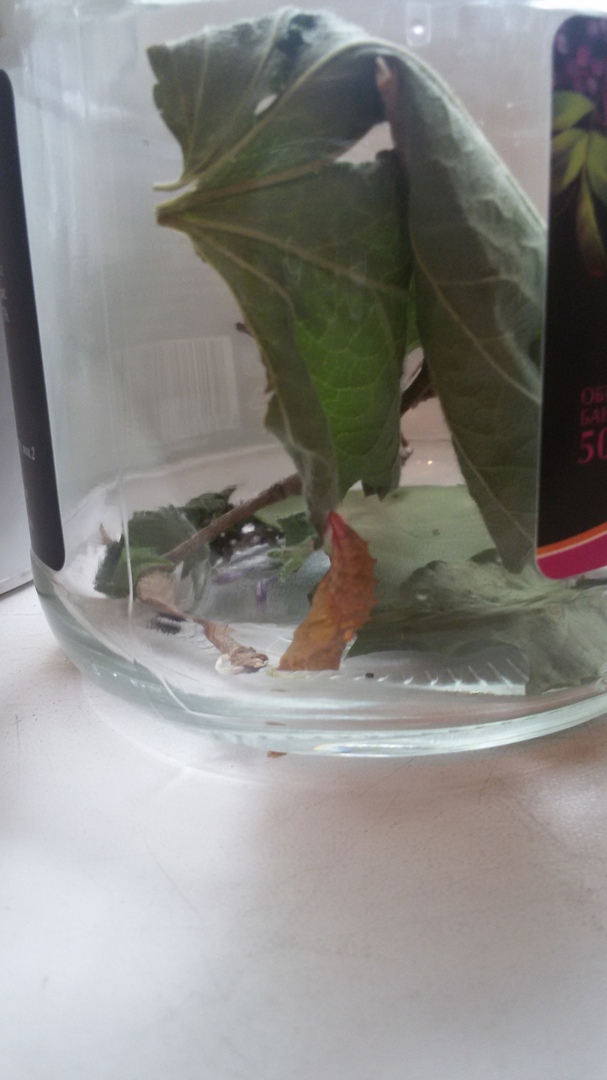 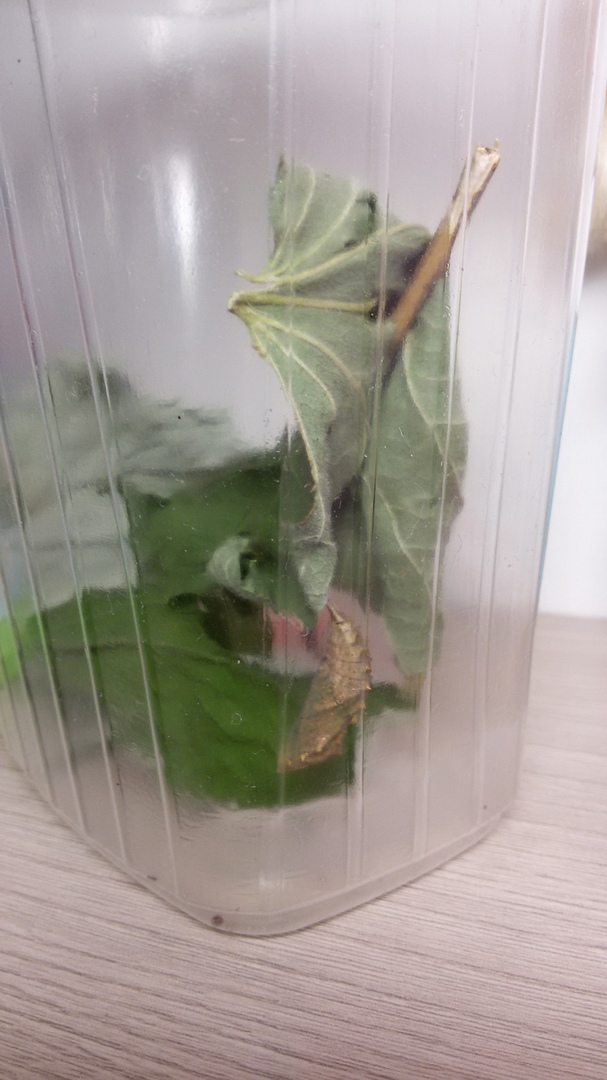 День четвертый.
День одиннадцатый.
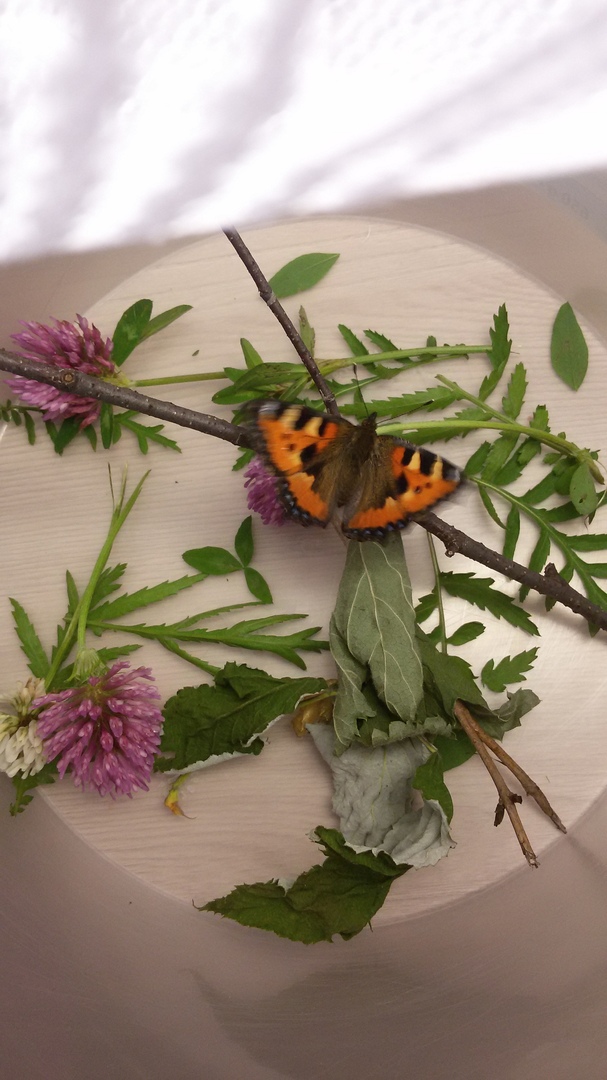 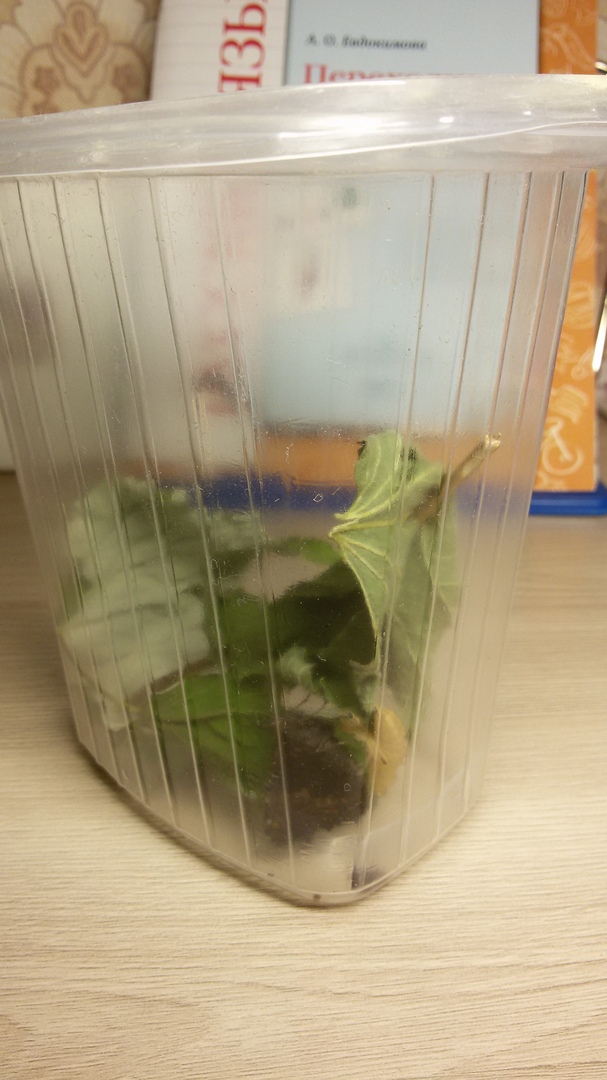 День двенадцатый.
Бабочка
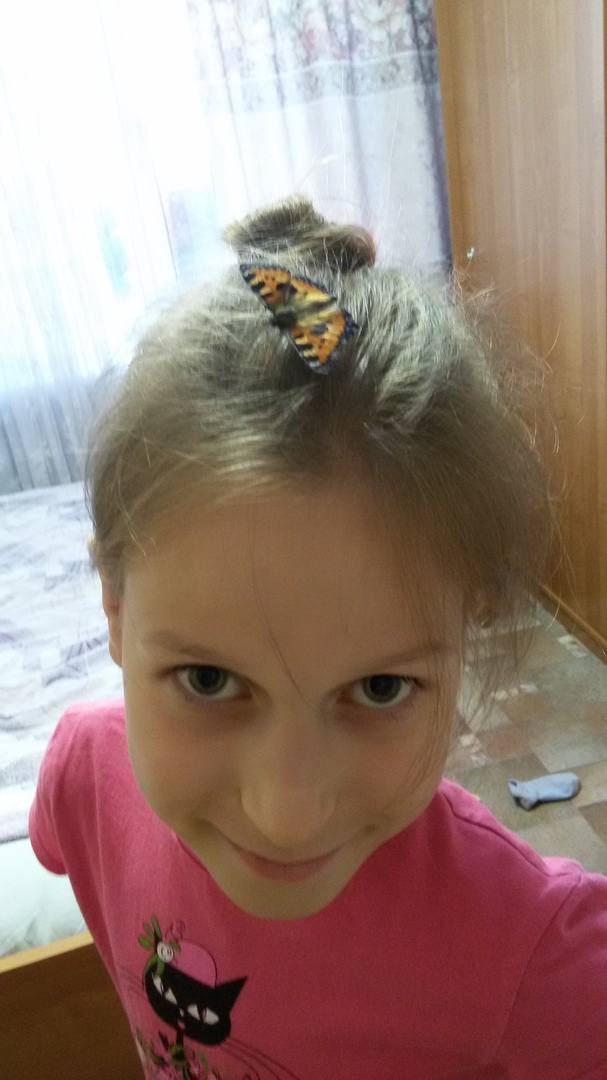 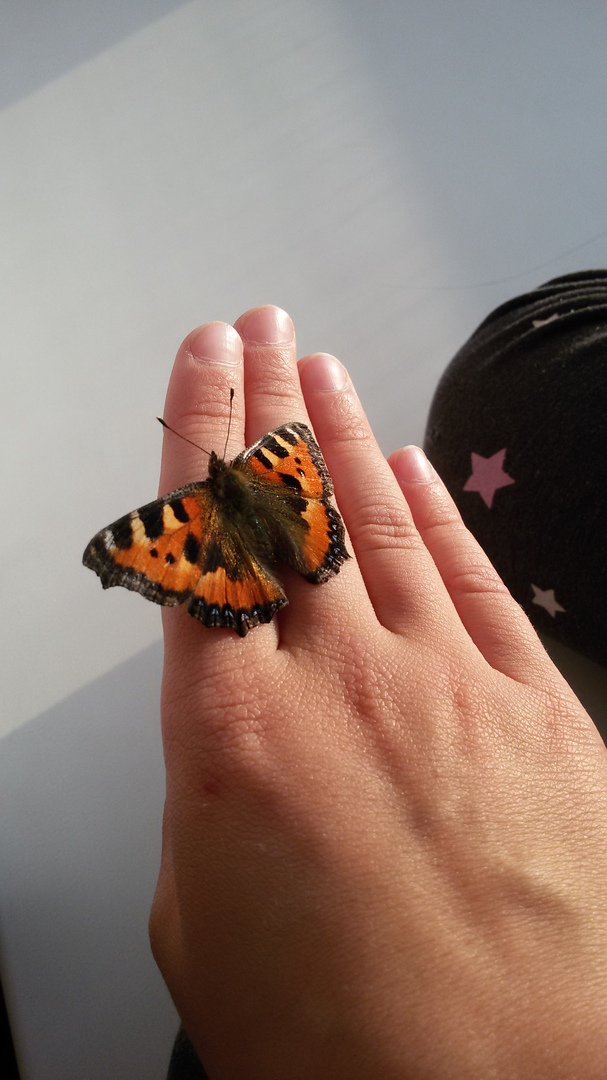 Список использованной литературы:
Мурзин В.С. Синий махаон. -М.: Детская литература, 1987-60с.  
Мурзин В. С. Бабочки.-М.: Тропа, 1993-48 с. 
Пчелы, Бабочки, Стрекозы.-М.: Махаон, 2008- 95 с. 
Бабочки.-Минск.: Мет, 2003- 15 с. 
http://dacha-posadka.ru/doma/kak-v-domashnih-usloviyah-vyraschivat-babochek.html 
https://www.krasnouhie.ru/zhiznennyj-cikl-babochek-metamorfoz-razvitie-babochki.html 
https://zveri.guru/nasekomye/babochki/chem-pitayutsya-babochki-v-prirode.html 
https://biology.su/zoology/lepidoptera
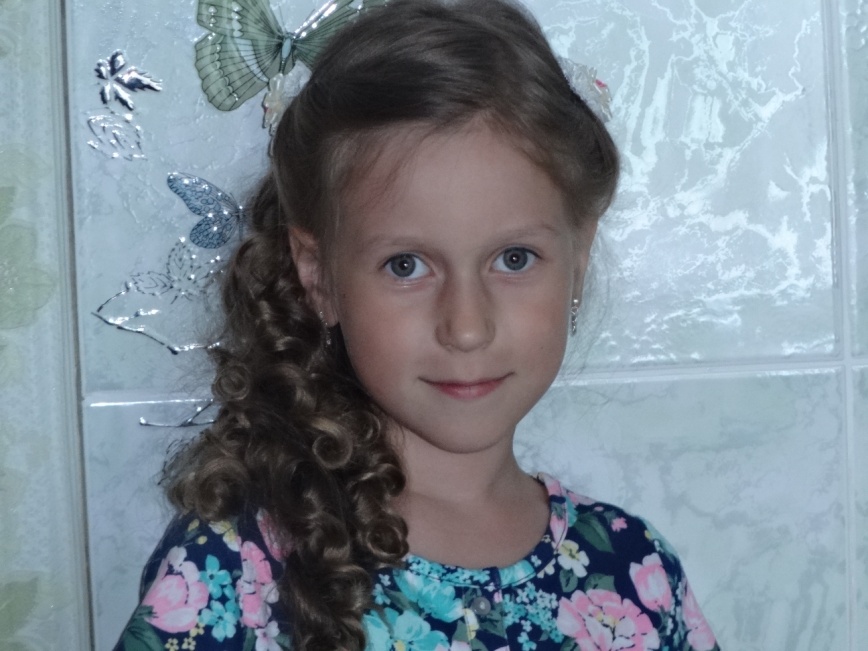 Кузнецова
Софья, 9 лет

ученица 3 "б" класса
МОУ "Лицей №40"